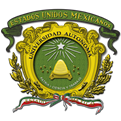 UNIVERSIDAD AUTÓNOMA DEL ESTADO DE MÉXICO
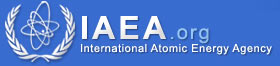 Facultad de Medicina Veterinaria y Zootecnia
Dietary xylanase addition and nutrient digestibility, rumen fermentation and duodenal fiber digestion in sheep
A. Z. M. Salem
Professor – Researcher
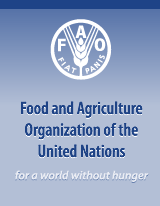 asalem70@yahoo.com          asalem70@hotmail.com
International Conference on Livestock Nutrition, August 11-12, 2015, Frankfurt, Germany
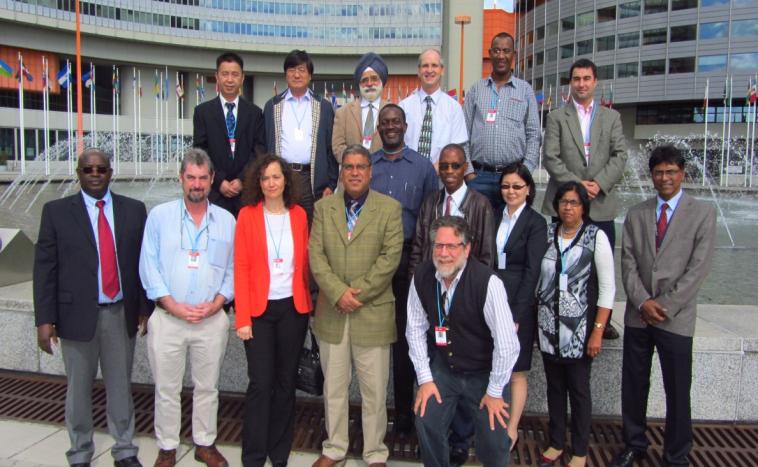 Project
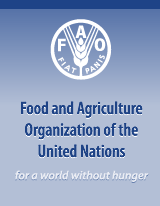 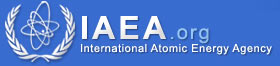 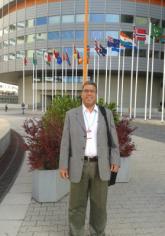 Organization: International Atomic Energy Agency (IAEA), joint FAO/IAEA, division of Nuclear Techniques in Food and Agriculture
Project No.:		MEX 16307. 
Project period : 		2010-2015
Proposal title:		Influence of Exogenous Enzymes on the Nutritive Value of Some Mexican Fibrous Forage in Ruminants
Participants:
Dr. A. Z. M. Salem (Chief Scientific Investigator)
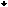 PROJECT MAIN OBJECTIVE
Improve the nutritive value of fibrous feeds using the exogenous enzymes as feed additives
7th Annual International Symposium on Agriculture, 14-17 July 2014, Athens, Greece
Introduction
Fibrolytic enzymes
Commercial enzyme products, either from fungal or bacterial sources, have been widely used in livestock feeding
Feeding ﬁbre-degrading enzymes has been shown to improve feed utilization and animal performance but the mode of action has remained unclear
ENZYMES IN RUMINATES FEEDING
Enhancing attachment and colonization to the plant cell wall by ruminal microorganism
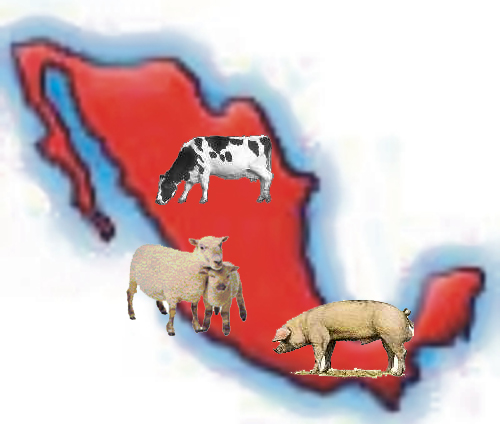 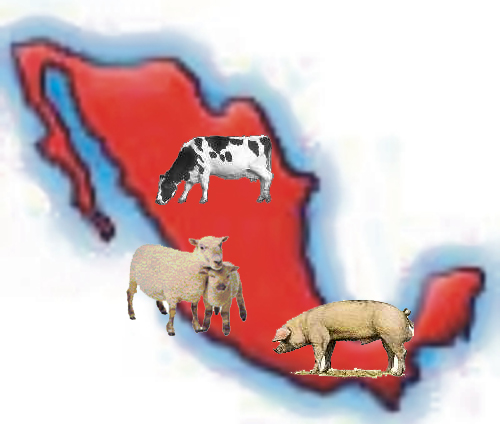 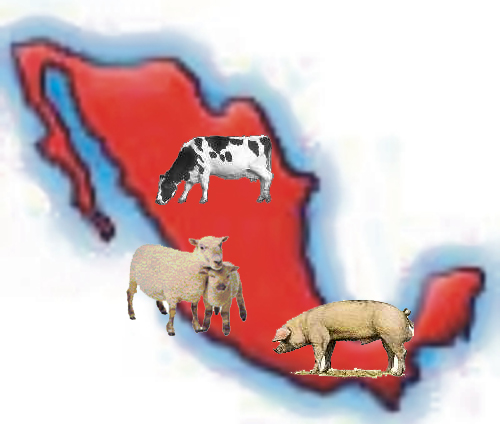 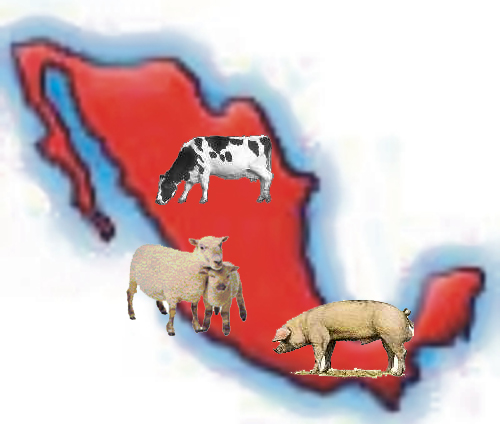 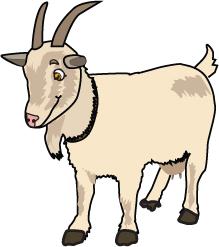 Enhance fibre fermentation and digestibility
Enhance ruminal microorganism’s activities
Influence gut permeability, and modulate immune function
Reduced digesta viscosity
Modify the balance of intestinal microorganisms, adhere to intestinal mucosa and prevent pathogen adherence or activation
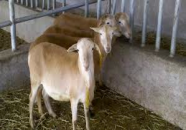 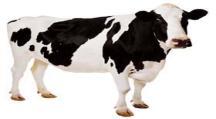 IMPROVING THE ANIMAL PERFORMANCE
Mode of action
Factors implicated  in enzyme efficiency
Objetive
Determine the effects of adding different levels of Xylanase enzyme on feed intake, ruminal fermentation, nutrient digestibility, duodenal NDF and ADF digestibility sheep fed a basal diet with 30% corn stover.
Material and methods
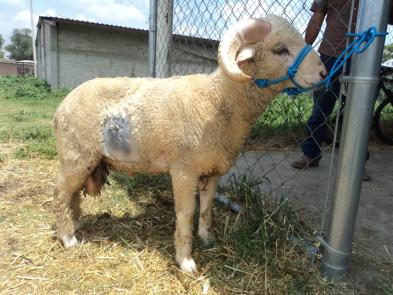 Animals
Four males Rambouillet sheep, weighing 39±1.8 kg
With permanent cannulas in the rumen and duodenum
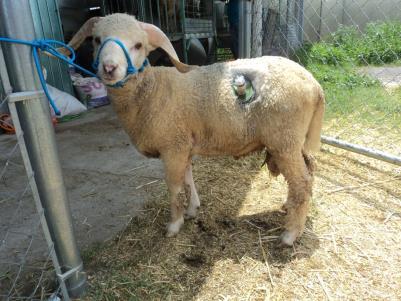 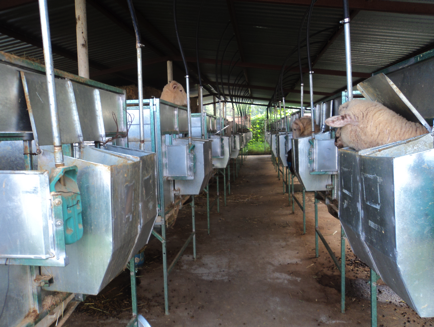 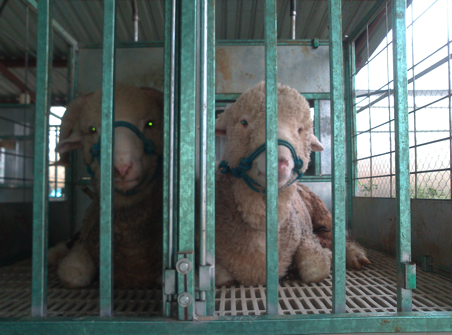 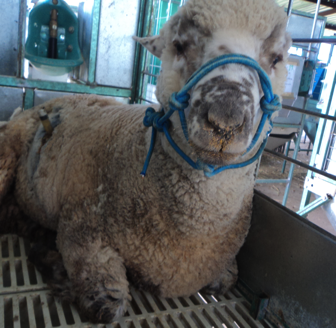 The sheep were housed in individual cages equipped with high automatic water valve steel bowls and fed a basal diet composed of 30% corn stover ad libitum for 84 days
Sheep were randomly assigned to four treatments i.e. four doses of xylanase (XY; Xylanase® plus, Dyadic® PLUS, Dyadic international, Inc., Jupiter, FL, USA) at 0 (XY0), 1 (XY1), 3 (XY3), and 6 (XY6) µL /g DM of the basal diet in 4×4 Latin square design

The experimental periods consisted of 21 days with days 1-15 considered as the adaptation period to the experimental diets, and days 16 to 21 as the sample collection period
Parameters

Enzyme activity
Nutrient digestibility
The duodenal ADF and NDF digestibilities were determined on days16 and 17. About 500 mL of duodenal fluid was taken from each sheep 4 h after morning feeding
Rumen fluid was collected directly through the rumen cannula from the ventral sac of each sheep at 3, 6 and 9 h after morning feeding. The rumen samples (approx. 50 mL/ sheep) were immediately ﬁltered through four layers of cheesecloth, strained and stored in 45-mL glass bottles.
Ruminal methane (CH4) production (L/d) was calculated according to the equation of Shibata et al. (1993) as:
	CH4 (L/d) = - 17.766 + 42.793 X - 0.849 X2;
where X = DMI (kg/d)

Microbial protein production (g/d) was calculated according to AFRC et al. (1984) as: 

	Microbial protein production (g/d) = 32 g /kg OM digested in the rumen
Results
p=
0.066 L, 0.508 Q
Fig. 1. Daily dry matter intake of a basal diet with different doses of xylanase (µL /g DM of the basal diet) and fed to the Rambouillet sheep (n=4)
p=
0.066 L, 0.508 Q
Fig. 2. Daily organic matter intake of a basal diet with different doses of xylanase (µL /g DM of the basal diet) and fed to the Rambouillet sheep (n=4)
p=
0.066 L, 0.508 Q
Fig. 3. Daily crude protein intake of a basal diet with different doses of xylanase (µL /g DM of the basal diet) and fed to the Rambouillet sheep (n=4)
p=
0.066 L, 0.508 Q
Fig. 4. Daily NDF intake of a basal diet with different doses of xylanase (µL /g DM of the basal diet) and fed to the Rambouillet sheep (n=4)
p=
0.066 L, 0.508 Q
Fig. 5. Daily ADF intake of a basal diet with different doses of xylanase (µL /g DM of the basal diet) and fed to the Rambouillet sheep (n=4)
p=
0.021 L, 0.014 Q
Fig. 6. Dry matter digestibility  of a basal diet with different doses of xylanase (µL /g DM of the basal diet) and fed to the Rambouillet sheep (n=4)
p=
0.018 L, 0.014 Q
Fig. 7. Organic matter digestibility of a basal diet with different doses of xylanase (µL /g DM of the basal diet) and fed to the Rambouillet sheep (n=4)
p=
0.069 L, 0.015 Q
Fig. 8. Crude protrein digestibility of a basal diet with different doses of xylanase (µL /g DM of the basal diet) and fed to the Rambouillet sheep (n=4)
p=
0.008 L, 0.078 Q
Fig. 9. NDF digestibility of a basal diet with different doses of xylanase (µL /g DM of the basal diet) and fed to the Rambouillet sheep (n=4)
p=
0.031 L, 0.243 Q
Fig. 10. ADF digestibility of a basal diet with different doses of xylanase (µL /g DM of the basal diet) and fed to the Rambouillet sheep (n=4)
p=
0.122 L, 0.078 Q
Fig. 11. Duodenum NDF digestibility of a basal diet with different doses of xylanase (µL /g DM of the basal diet) and fed to the Rambouillet sheep (n=4)
p=
0.024 L, 0.050 Q
Fig. 12. Duodenum ADF digestibility of a basal diet with different doses of xylanase (µL /g DM of the basal diet) and fed to the Rambouillet sheep (n=4)
p=
0.039 L, 0.236 Q
p=
0.041 L, 0.051 Q
p=
0.198 L, 0.385 Q
Fig. 16. pH of rumen fermentation of Rambouillet sheep fed on a basal diet with different doses of xylanase (XY, µL /g DM of the basal diet) (n=4)
p=
0.604 L, 0.650 Q
p=
0.933 L, 0.690 Q
p=
0.028 L, 0.929 Q
Fig. 17. Ammonia-N of rumen fermentation of Rambouillet sheep fed on a basal diet with different doses of xylanase (XY, µL /g DM of the basal diet) (n=4)
p=
0.763 L, 0.948 Q
p=
0.889 L, 0.058 Q
p=
0.105 L, 0.330 Q
Fig. 18. Acetic acid of rumen fermentation of Rambouillet sheep fed on a basal diet with different doses of xylanase (XY, µL /g DM of the basal diet) (n=4)
p=
0.379 L, 0.026 Q
p=
0.530 L, 0.213 Q
p=
0.672 L, 0.037 Q
Fig. 19. Propionic acid of rumen fermentation of Rambouillet sheep fed on a basal diet with different doses of xylanase (XY, µL /g DM of the basal diet) (n=4)
p=
0.584 L, 0.871 Q
p=
0.842 L, 0.372 Q
p=
0.426 L, 0.571 Q
Fig. 16. Butiric acid of rumen fermentation of Rambouillet sheep fed on a basal diet with different doses of xylanase (XY, µL /g DM of the basal diet) (n=4)
p=
0.066 L, 0.015 Q
Fig. 21. Methane of rumen fermentation of Rambouillet sheep fed on a basal diet with different doses of xylanase (XY, µL /g DM of the basal diet) (n=4)
p=
0.506 L, 0.048 Q
Fig. 16. Microbial PC of rumen fermentation of Rambouillet sheep fed on a basal diet with different doses of xylanase (XY, µL /g DM of the basal diet) (n=4)
Conclusion
The levels of 3 and 6 µL xylanase/g DM of the basal diet had the highest nutrient digestibility and ruminal fermentation parameters. However, 6 µL xylanase/g DM of the basal diet of Rambouillet sheep elevated ruminal ammonia-N and individual VFA compared to the other levels.